It’s the economy stupid! Physics and the EU Economy
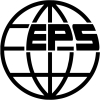 Colin Latimer
Current Treasurer EPS
Former Treasurer IoP
When does jam become marmalade?
We continentals interpret the word “Europe” to include the British Isles : the British usually do not. I once saw, side by side, the French and English versions of the same book on birds. The French title was ”Les oiseaux Européens” the English, “Birds of Europe and the British Isles”. I hope…

	HBG Casimir, IEE Lecture 1965
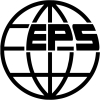 I have heard statements that the role of academic research in innovation is slight.
	It is about the most blatant piece of nonsense it has been my misfortune to stumble upon

	H B G Casimir
	Research Director, Philips Laboratories.
Physics innovations for an advanced world
1. LASERS

1958 First Optical Maser
1973 First barcode scanner
1985 First CD/DVD

Today the laser industry is worth $6bn
Physics innovations for an advanced world
2. LCDs
	
1936 First patent
1968 First useful display

Over 80% of 200million TVs sold are LCDs
Current global market is over100bn
Physics innovations for an advanced world
3. MRI Scanners

1945 First NMR measurements
1980 First MRI image of a patient

Current global MRI market $5.5bn
Investing in Physics
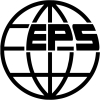 [Such] research may be a bad private investment, as resulting commercial applications cannot be exploited exclusively by any one company, but a good investment for society because such developments are a public good
	
	C H Llewellyn–Smith, former D-G of CERN
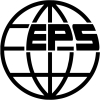 “One day, sir, you may tax it”
	Michael Faraday, in reply to British Chancellor of the Exchequer Gladstone’s question “What use is electricity?” (1850)

	Harvest of a Quiet Eye, IoP, 1977
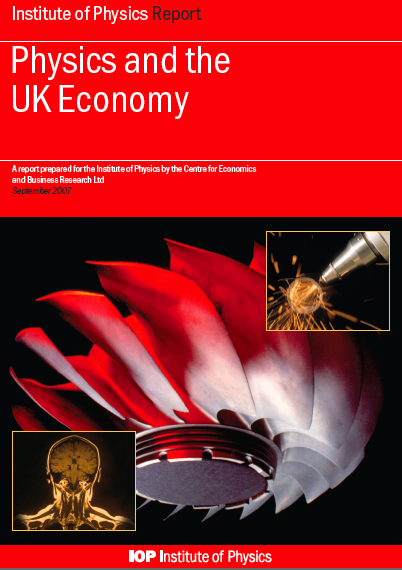 UK study
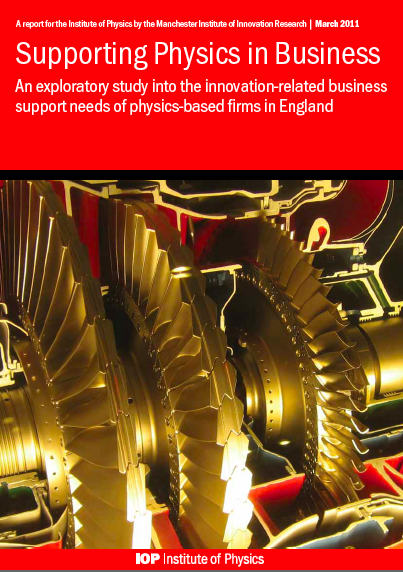 Physics Evaluation Procedure
Perform an objective statistical analysis of the contribution of physics to industry business

Use an independent consultancy firm, specialised in the treatment of business data (CEBR — Centre for Economics & Business Research, London, UK or Deloitte,MCS)

Statistics mainly coming from EUROSTAT, the statistical office of the EU gathering statistics from the EU Members States in different fields to compare countries & regions
Data sources
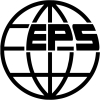 Use the NACE classification scheme (Nomenclature Générale des Activités Economiques dans les Communautés Européennes) as framework
Eurostat’s Structural Business Statistics (SBS)
Use also other information from bodies such as World Trade Organisation, United Nations, US Census Bureau, Japan Customs …
NACE codes
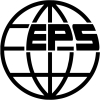 Within NACE codes 35-40 physics related sectors where there is a critical use of physics in terms of associated technology, expertise and skills have been identified.
	Examples include:
 	Nuclear fuel processing, manufacture of electronic components, electrical equipment and motors, optical instruments and photographic equipment, telecommunications, aircraft and spacecraft manufacture of medical and surgical equipment, defence activities.
NACE codes continued
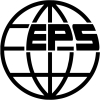 Physics based activities which are NOT INCLUDED within the NACE codes are largely non market services and activities. Thus for example education and health, sports and entertainment are omitted as well as national and European physics research facilities, including CERN and FOM.
IoP UK 2012 Deloitte report
UK report - Jobs
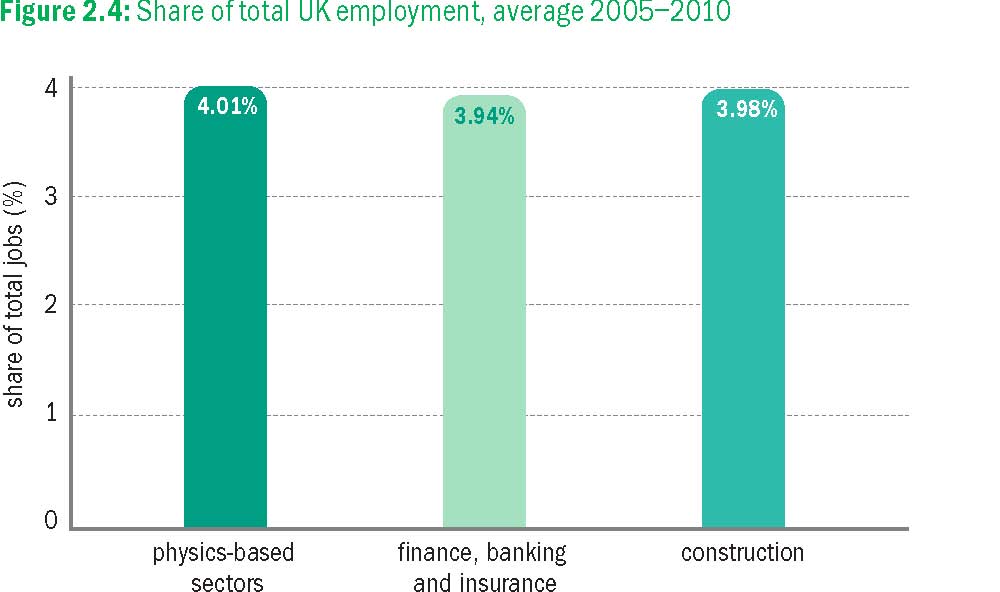 UK report - turnover
UK report – turnover II
UK report - GVA
Exports and imports/exports
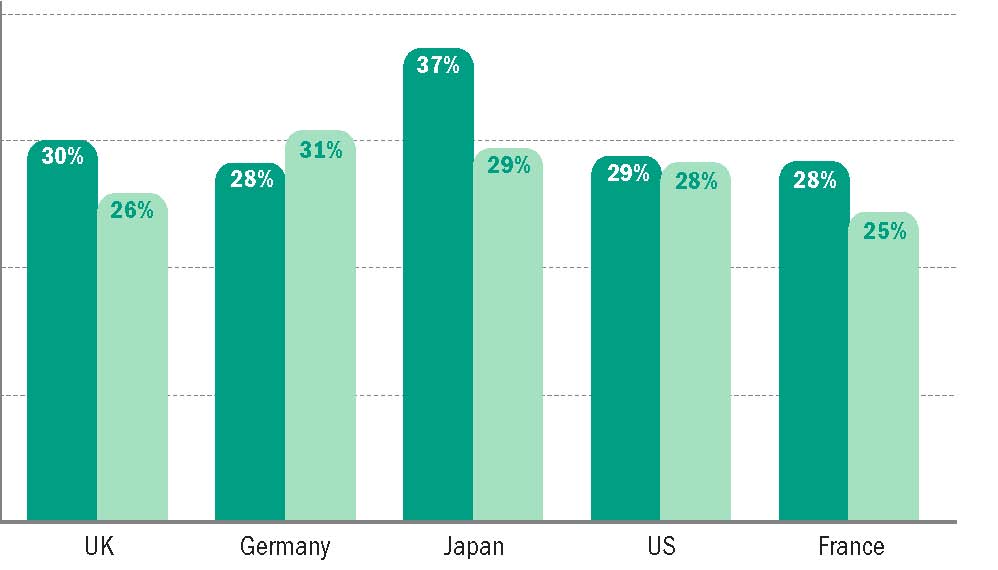 EPS CEBR report update
Statistics are available at the required level of detail from Euro Stat for 27 EU Member States, plus Switzerland and Norway.
	
Data is being collated for each country separately and EPS has access to the raw data for distribution purposes

Draft report received  from CEBR January 1013
CEBR draft report
Conclusions are remarkably similar to, and compatible with, the UK (Deloitte) report
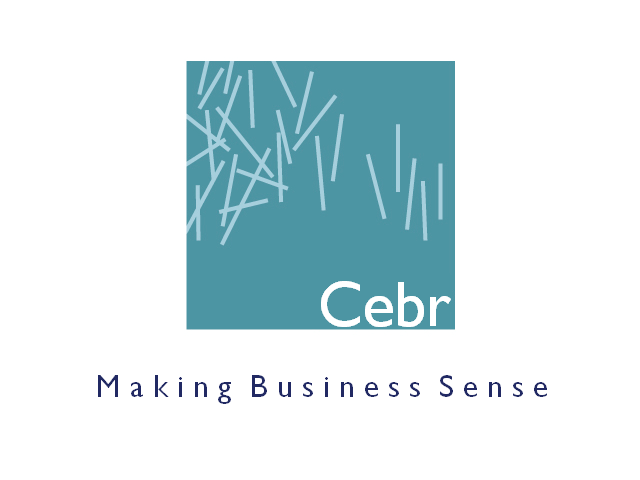 Figure 1: Turnover in physics-based industries, €bn 2011 prices
Share of total physics-based turnover in the EU-27, Norway & Switzerland; average 2007-10
Selected sectors’ shares of total EU turnover, 2008
Physics-based turnover per person employed, 2010, thousand €, EU-27 and Norway, Switzerland
EPS Final Report
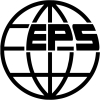 The official launch will be in March/April 2013

The report will be a PR exercise for European physics and so it will be launched with numerous high publicity events involving as many members and societies as possible
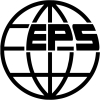 Europe should become the most competitive and dynamic knowledge based economy in the world.

	EU Commission, 2003